10月・ 11月　職員駐在日のご案内
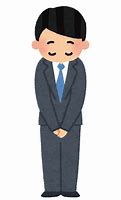 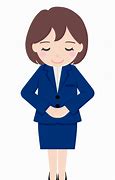 諸事情により変更となる場合がございますので、ご了承ください
10月 … 4 、11 、18 日11月 ・・1 、8 、15、29 日